«Школа ректоров 13: управленческие команды опорных университетов»
Группа №1. Образовательная политика. Бакалавриат.
SKOLKOVO Education Development Center
1
Тренды в образовании
Глобализация
Ускорение всех процессов
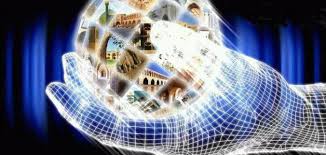 Междисциплинарность
Цифровизация*
Сетевое образование
* Программа цифровой экономики Российской Федерации, 
Распоряжение правительства РФ от 28.07.17 №1632-р
SKOLKOVO Education Development Center
2
Структура целей и проблем
Т2
Отток молодежи из регионов
Отдельный вуз не может обеспечить формирование суммы компетенций нужного качества
Т1
Неконкуренто-способность регионального вуза
Инертность образовательного процесса
П2
П1
Ц1
Ц2
Команда опорных 
вузов
Цифровой сетевой университет
Запуск пилотного проекта сетевой образовательной программы опорных вузов
Мобильность студентов и  преподавателей
С1
Цифровая платформа как модель взаимодействия  регионов
Условные обозначения:
Т – отрицательные треды
Ц – цель
П – проблема
С - средства
С2
SKOLKOVO Education Development Center
3
Объект проектирования
Цифровой 
сетевой 
университет
Сетевая образовательная программа бакалавриата с ее внедрением в опорных вузах
Запускающий проект
Основной проект
SKOLKOVO Education Development Center
4
Правовое регулирование сетевого взаимодействия вузов
SKOLKOVO Education Development Center
5
МОДЕЛИ ОБРАЗОВАТЕЛЬНЫХ ПРОГРАММ, РЕАЛИЗУЕМЫХ В СЕТЕВОЙ ФОРМЕМодель 1. Программы «двойных дипломов» (интегрированные программы)
Компетентностная модель выпускника (дополнительные компетенции вариативной части)
Результаты освоения образовательной программы 
Результаты обучения (синхронизированные учебные планы и календарные учебные графики, образовательные технологии, взаимопризнаваемый инструментарий оценки результатов обучения)
Перечень предоставляемых ресурсов каждой ОО
Ответственность  каждой из ОО за предоставляемый ресурс
Образовательная организация № 1
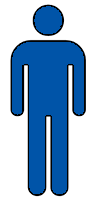 Образовательная программа 1
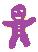 Гармонизированные междисциплинарные
модули с равной трудоемкостью
Образовательная программа 2
Образовательная организация № 2
SKOLKOVO Education Development Center
6
МОДЕЛИ ОБРАЗОВАТЕЛЬНЫХ ПРОГРАММ, РЕАЛИЗУЕМЫХ В СЕТЕВОЙ ФОРМЕМодель 2. Программы «внедренного» типа («покупка» ресурсов)
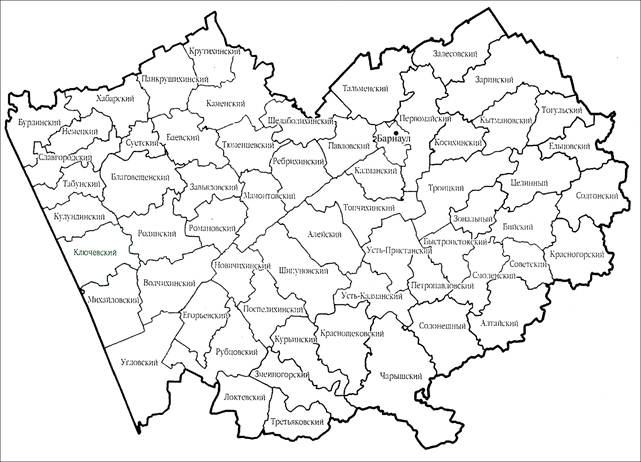 Университет-партнер
Уникальный образовательный модуль одной области профессиональной деятельности
Университет-партнер
Университет-партнер
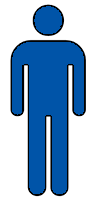 SKOLKOVO Education Development Center
7
МОДЕЛИ ОБРАЗОВАТЕЛЬНЫХ ПРОГРАММ, РЕАЛИЗУЕМЫХ В СЕТЕВОЙ ФОРМЕМодель 2. Программы «внедренного» типа («Индивидуальный выбор»)
Сетевая образовательная программа
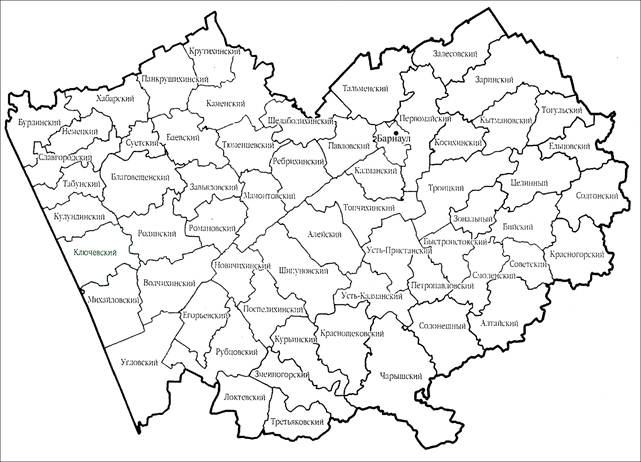 Университет-партнер
Базовая часть
Уникальный образовательный модуль разных областей профессиональной деятельности
2. Вариативная часть
Университет-партнер
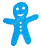 Университет-партнер
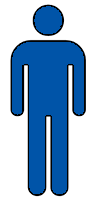 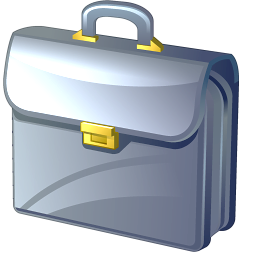 Мультипрофоессиональные компетенции
SKOLKOVO Education Development Center
8
МОДЕЛИ ОБРАЗОВАТЕЛЬНЫХ ПРОГРАММ, РЕАЛИЗУЕМЫХ В СЕТЕВОЙ ФОРМЕМодель 2. Программы «внедренного» типа («Вуз - предприятие»)
Сетевая образовательная программа
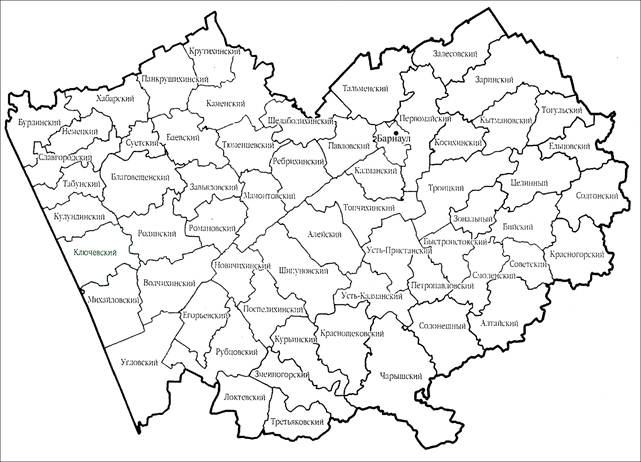 Университет-партнер
Базовая часть
Уникальный образовательный модуль
Университет-партнер
2. Вариативная часть
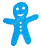 Потенциал : научно-технологическая база и интеллектуальный вклад работников
Предприятие-партнер
3. Практическая часть
Предприятие-партнер
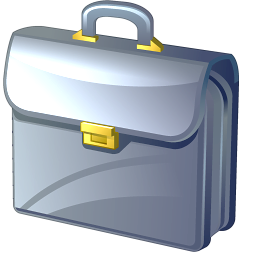 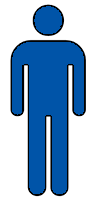 Мультипрофоессиональные компетенции
Ориентация на производственную или научно-технологическую деятельность
SKOLKOVO Education Development Center
9
МОДЕЛИ ОБРАЗОВАТЕЛЬНЫХ ПРОГРАММ, РЕАЛИЗУЕМЫХ В СЕТЕВОЙ ФОРМЕМодель 2. Программы «внедренного» типа («Вуз – академический институт -предприятие») специалитет, магистратура
Сетевая образовательная программа
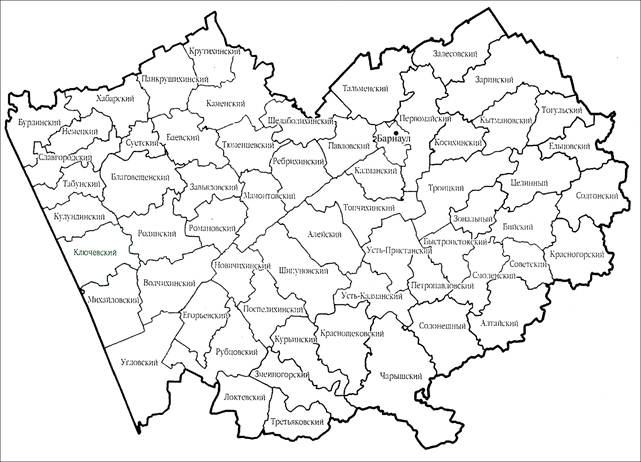 Университет-партнер
Уникальный образовательный модуль
Университет-партнер
Базовая часть
Научная организация -партнер
Научный потенциал
2. Вариативная часть
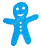 Предприятие-партнер
Потенциал : научно-технологическая база и интеллектуальный вклад работников
3. Исследования
3. Практическая часть
Предприятие-партнер
4. Практическая часть
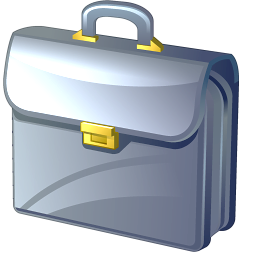 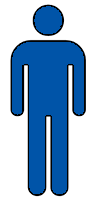 Совместные научные исследования
SKOLKOVO Education Development Center
10
Модель 3. «Объединенная сетевая образовательная программа»
СГТУ
ВлГУ
Междисц. уникальный
модуль
Междисц. уникальный
модуль
Образовательная программа с обязательным сетевым модулем
Образовательная программа с обязательным сетевым модулем
МГТУ им. Г.И. Носова
Университет …
Междисц. уникальный
модуль
Междисц. уникальный
модуль
Образовательная программа с обязательным сетевым модулем
Образовательная программа с обязательным сетевым модулем
SKOLKOVO Education Development Center
11
Таблица 1. Центры превосходства опорных вузов
SKOLKOVO Education Development Center
12
Цифровой сетевой университет
ИС
управления университетом
Виртуальные лаборатории
Научная 
сеть
«ЦИФРОВЫЕ ДВОЙНИКИ»
Эффект: новая технология взаимодействия университетов и региональных стейкхолдеров, формирующая сумму компетенций нужного качества бакалавра
Банк кейсов и задач для проектир-ования
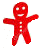 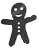 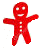 Сетевой
 форум
Университеты
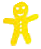 Пул преподавателей
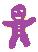 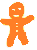 Банк обменных модулей
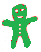 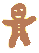 ЭБС
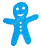 Пул студентов
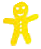 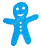 Региональные органы власти
Онлайн-образование
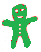 ?
Предприятия реального сектора экономики
Система моделирования индивидуальной образовательной траектории
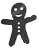 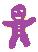 МШУ «Сколково»
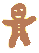 Родители студентов
Министерство 
образования 
и науки РФ
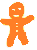 Что будет с бакалавром
«Я-проект»
З
У
Н
Опыт
Саморазвитие
Бакалавр - предприниматель по отношению к себе
SKOLKOVO Education Development Center
14
Компетенции бакалавра – предпринимателя по отношению к самому себе
SKOLKOVO Education Development Center
15
Спасибо за внимание!
SKOLKOVO Education Development Center
16